Open-Economy Macroeconomics: Basic Concepts
An Open Economy
An open economy interacts with other countries in two ways.
It buys and sells goods and services in world product markets.
It buys and sells capital assets in world financial markets. 
“Leakage” in the circular flow.
THE INTERNATIONAL FLOW OF GOODS AND CAPITAL
An Open Economy
The United States is a very large and open economy—it imports and exports huge quantities of goods and services.
Over the past four decades, international trade and finance have become increasingly important.
THE INTERNATIONAL FLOW OF GOODS AND CAPITAL
Balance of Payments
Summary of all of the country’s transactions with other countries
Current Account
Goods and services
Financial or Capital Account
Financial Assets
Current Account: The Flow of Goods
Current Account = Balance of Trade + Net Investment Income + Net Transfers
Net Investment Income = Income Receipts (money we receive from savings in other countries) – Income Payments (money we pay to foreigners who save their money in the US)
Net Transfers = (aid or remittances that other countries give the US) – (foreign aid or remittances we pay)
Current Account: The Flow of Goods
Exports are goods and services that are produced domestically and sold abroad.
Imports are goods and services that are produced abroad and sold domestically.
Current Account: The Flow of Goods
Net exports are the value of a nation’s exports minus the value of its imports.
Net exports are also called the balance of trade.
Current Account: The Flow of Goods
A trade deficit is a situation in which net exports (NX) are negative. 
Imports > Exports 
A trade surplus is a situation in which net exports (NX) are positive. 
Exports > Imports
Balanced trade refers to when net exports are zero—exports and imports are exactly equal.
Current Account: The Flow of Goods
Factors That Affect Net Exports
The tastes of consumers for domestic and foreign goods.
The prices of goods at home and abroad.
The exchange rates at which people can use domestic currency to buy foreign currencies.
Current Account: The Flow of Goods
Factors That Affect Net Exports
The incomes of consumers at home and abroad.
The costs of transporting goods from country to country.
The policies of the government toward international trade.
Financial Account: Flow of Assets (Savings)
Financial Account = Foreigners saving their money (purchasing assets) in the US – Americans saving their money (purchasing assets) in other countries
Change in foreign owned assets in US (+)
Direct Foreign Investment
Change in foreign reserves by governments and central banks (+)
Buying US government bonds
Change in US owned assets abroad (-)
Direct Foreign Investment
Change in US reserves when the Fed buys foreign assets (-)
The Market for Loanable Funds
The supply and demand for loanable funds depend on the real interest rate. 
A higher real interest rate encourages people to save and raises the quantity of loanable funds supplied.
The interest rate adjusts to bring the supply and demand for loanable funds into balance.
The Market for Loanable Funds
You have the option to save your money in the US or in foreign countries. Foreigners face the same choice. 
Decisions on where to save money affects the market for loanable funds.
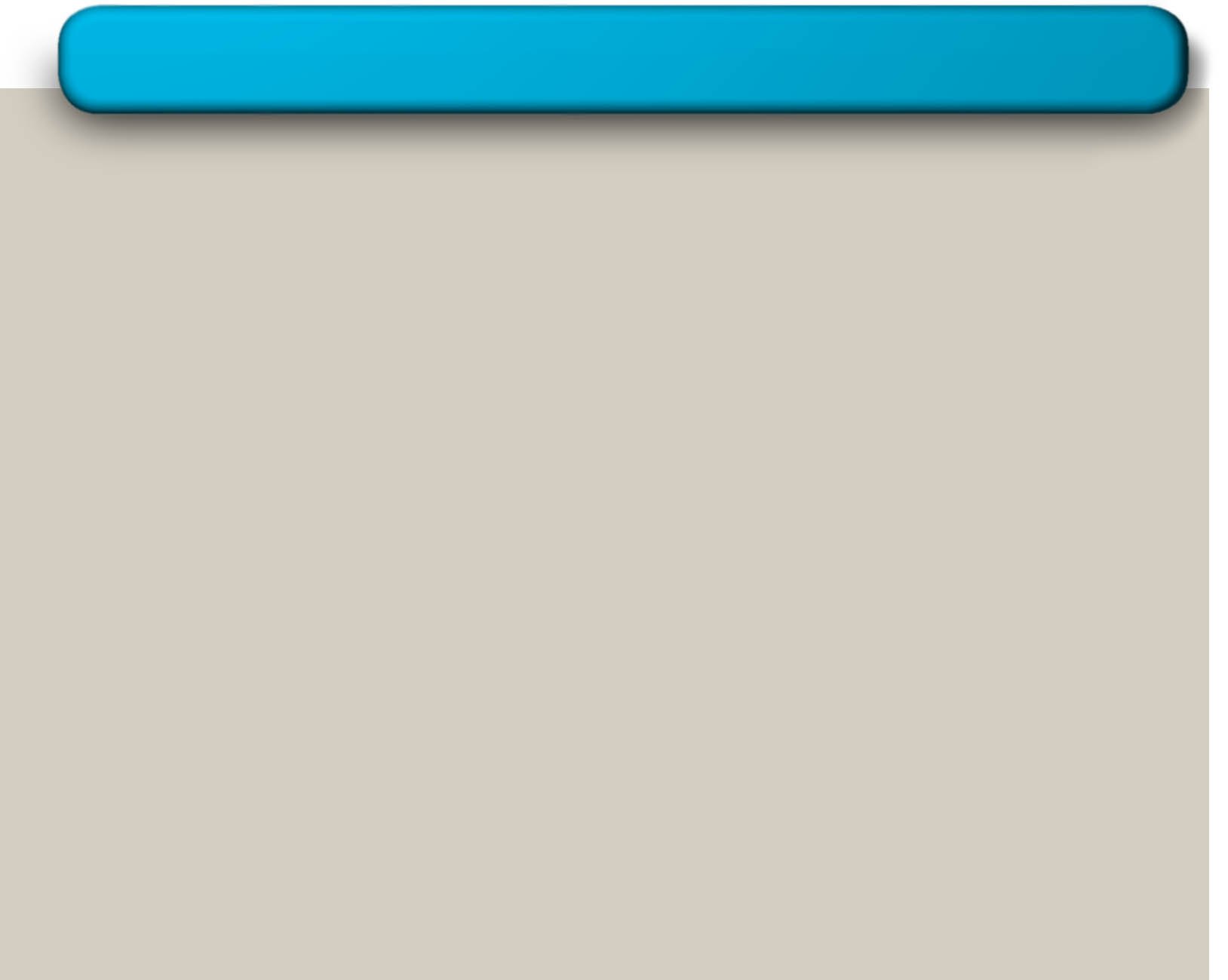 Supply of loanable funds
(from national saving)
Equilibrium
real interest
rate
Demand for loanable
funds
Equilibrium
quantity
Figure 1 The Market for Loanable Funds
Real
Interest
Rate
Quantity of
Loanable Funds
Copyright©2003  Southwestern/Thomson Learning
HOW POLICIES AND EVENTS AFFECT AN OPEN ECONOMY
The magnitude and variation in important macroeconomic variables depend on the following:
Government budget deficits
Trade policies
Political and economic stability
HOW POLICIES AND EVENTS AFFECT AN OPEN ECONOMY
Effect of Budget Deficits on the Loanable Funds Market
A government budget deficit increases the demand for loans, which . . .
shifts the demand curve for loanable funds to the right, which . . .
raises interest rates.
Balance of Payments
Current Account + Financial Account = 0
Why?
If we are importing more than we export, that means foreigners have $$$ to spend/save
Foreign Exchange Rates
Value of one currency relative to another currency
Floating exchange rate
Value is determined by supply and demand of currency on the foreign exchange market
Appreciate = Value is up relative to other currencies
Depreciate = Value is down relative to other currencies
Foreign Exchange Rates
Appreciating currency makes
Exports more expensive for foreigners 
Imports cheaper for Americans
Depreciating currency makes
Exports cheaper for foreigners 
Imports more expensive for Americans
Foreign Exchange Rates
Rising Exports and/or Falling Imports
Make currency appreciate
Falling Exports and/or Rising Imports
Make currency depreciate
Foreigners buying American assets
Makes currency appreciate
Americans buying foreign assets
Makes currency depreciate
Foreign Exchange Rates
4 Determinants
Changes in tastes for goods
Relative income changes
Relative price changes
Relative interest rates